Selection:IF Statement
Damian Gordon
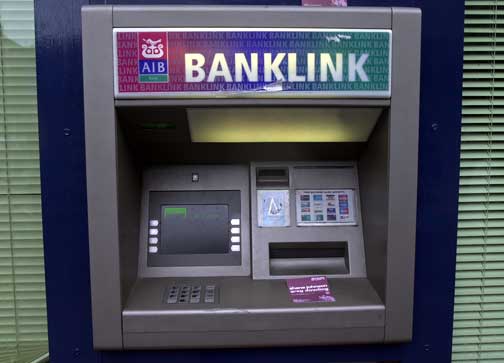 adsdfsdsdsfsdfsdsdlkmfsdfmsdlkfsdmkfsldfmskdddfsdsdfsd
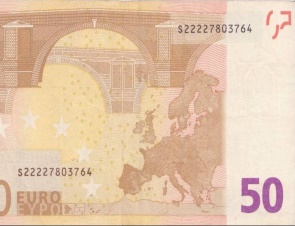 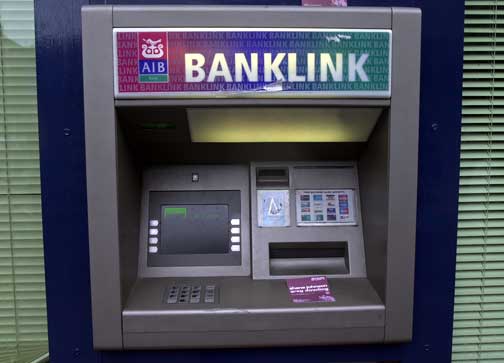 Do you wish to print a receipt?



< YES                NO >
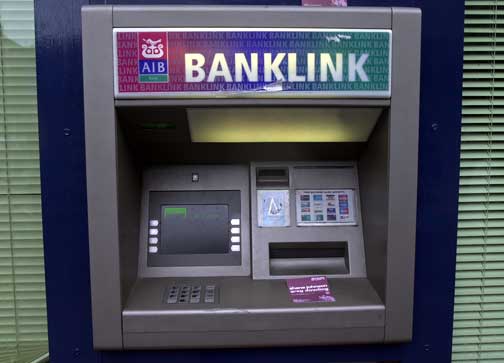 Do you wish to print a receipt?



< YES                NO >
In the interests of preserving the environment, we prefer not to print a receipt, but if you want to be a jerk, go ahead.



< PRINT RECEIPT     CONTINUE >
Selection
What if we want to make a choice, for example, do we want to add sugar or not to the tea?
Selection
What if we want to make a choice, for example, do we want to add sugar or not to the tea? 
We call this SELECTION.
IF Statement
So, we could state this as:

IF (sugar is required)
   THEN add sugar;
   ELSE don’t add sugar;
ENDIF;
IF Statement
Adding a selection statement in the program:

PROGRAM MakeACupOfTea:
 Organise everything together;
 Plug in kettle;
 Put teabag in cup;
 Put water into kettle;
 Wait for kettle to boil;
 Add water to cup;
 Remove teabag with spoon/fork;
 Add milk;
 IF (sugar is required)
   THEN add sugar;
   ELSE do nothing;
 ENDIF;
 Serve;
END.
IF Statement
Adding a selection statement in the program:

PROGRAM MakeACupOfTea:
 Organise everything together;
 Plug in kettle;
 Put teabag in cup;
 Put water into kettle;
 Wait for kettle to boil;
 Add water to cup;
 Remove teabag with spoon/fork;
 Add milk;
 IF (sugar is required)
   THEN add sugar;
   ELSE do nothing;
 ENDIF;
 Serve;
END.
IF Statement
Or, in general:

IF (<CONDITION>)
   THEN <Statements>;
   ELSE <Statements>;
ENDIF;
IF Statement
Or to check which number is biggest:

IF (A > B)
   THEN Print A;
   ELSE Print B;
ENDIF;
Pseudocode
So let’s say we want to express the following algorithm:
Read in a number, check if it is odd or even.
Pseudocode
PROGRAM IsOddOrEven:
    Read A;
    IF (A/2 gives a remainder)
           THEN Print “It’s Odd”;
           ELSE Print “It’s Even”;
    ENDIF;
END.
Pseudocode
We can skip the ELSE part if there is nothing to do in the ELSE part.
So:
IF (sugar is required)
   THEN add sugar;
   ELSE don’t add sugar;
ENDIF;
Pseudocode
Becomes:

IF (sugar is required)
   THEN add sugar;
ENDIF;
START
START
Read in A
START
Read in A
Does A/2 give a remainder?
START
Read in A
Does A/2 give a remainder?
Print “It’s Odd”
Yes
START
Read in A
Does A/2 give a remainder?
Print “It’s Odd”
Print “It’s Even”
No
Yes
START
Read in A
Does A/2 give a remainder?
Print “It’s Odd”
Print “It’s Even”
No
Yes
END
Pseudocode
So let’s say we want to express the following algorithm to print out the bigger of two numbers:
Read in two numbers, call them A and B. Is A is bigger than B, print out A, otherwise print out B.
Pseudocode
PROGRAM PrintBiggerOfTwo:
    Read A; 
    Read B;
    IF (A>B)
           THEN Print A;
           ELSE Print B;
    ENDIF;
END.
START
START
Read in A and B
START
Read in A and B
A>B?
START
Read in A and B
A>B?
Print A
Yes
START
Read in A and B
A>B?
Print A
Print B
No
Yes
START
Read in A and B
A>B?
Print A
Print B
No
Yes
END
Pseudocode
So let’s say we want to express the following algorithm to print out the bigger of three numbers:
Read in three numbers, call them A, B and C. 
If A is bigger than B, then if A is bigger than C, print out A, otherwise print out C. 
If B is bigger than A, then if B is bigger than C, print out B, otherwise print out C.
Pseudocode
PROGRAM BiggerOfThree:
    Read A;
    Read B;
    Read C;
    IF (A>B)
           THEN IF (A>C) 
                            THEN Print A;
                            ELSE Print C;
                      ENDIF;
           ELSE IF (B>C)
                            THEN Print B;
                            ELSE Print C;
                    ENDIF;
    ENDIF;
END.
START
START
Read in A, B and C
START
Read in A, B and C
A>B?
START
Read in A, B and C
A>C?
A>B?
Yes
START
Read in A, B and C
A>C?
A>B?
B>C?
No
Yes
START
Read in A, B and C
A>C?
A>B?
B>C?
No
Yes
No
No
Print C
START
Read in A, B and C
A>C?
A>B?
B>C?
No
Yes
Yes
No
No
Print A
Print C
START
Read in A, B and C
A>C?
A>B?
B>C?
No
Yes
Yes
Yes
No
No
Print A
Print C
Print B
START
Read in A, B and C
A>C?
A>B?
B>C?
No
Yes
Yes
Yes
No
No
Print A
Print C
Print B
END
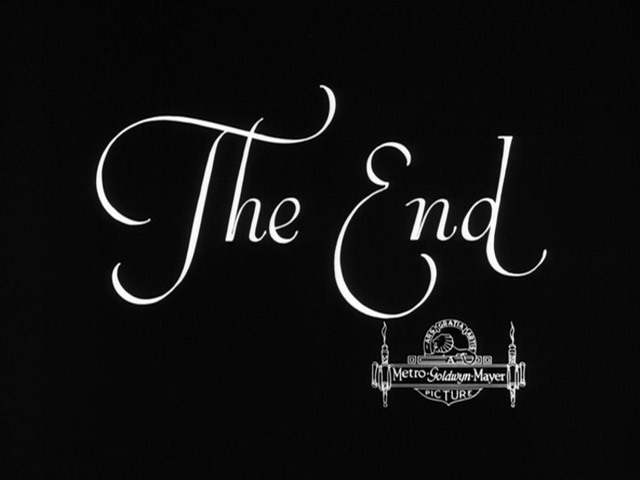 etc.